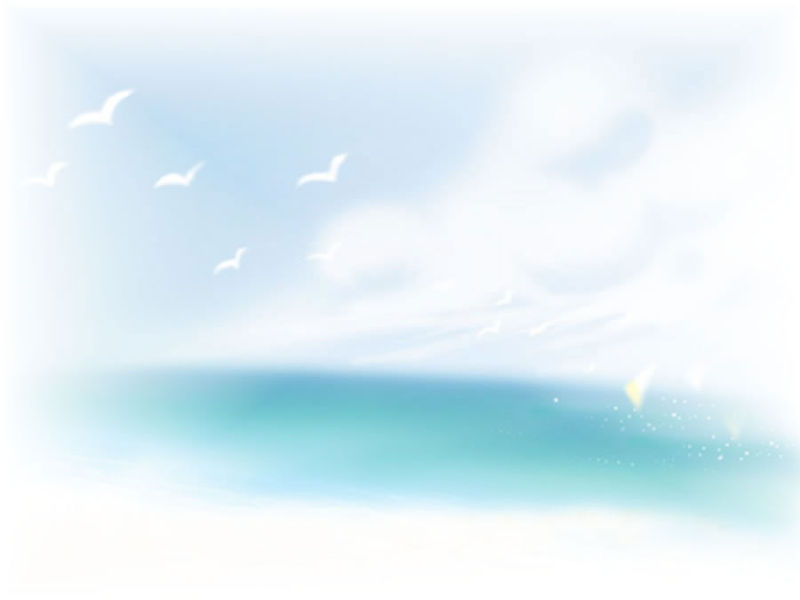 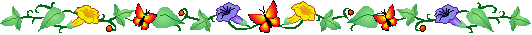 Chủ đề: Đồ dùng gia đình
Chủ đề nhánh: khám phá đồ dùng trong gia đình
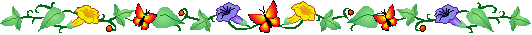 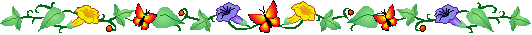 Đề tài: “Đồ dùng bé yêu”
Nghe hát bài “Bàn tay mẹ ”
Giáo viên: H’ Del Niê
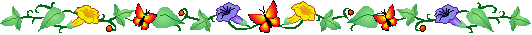 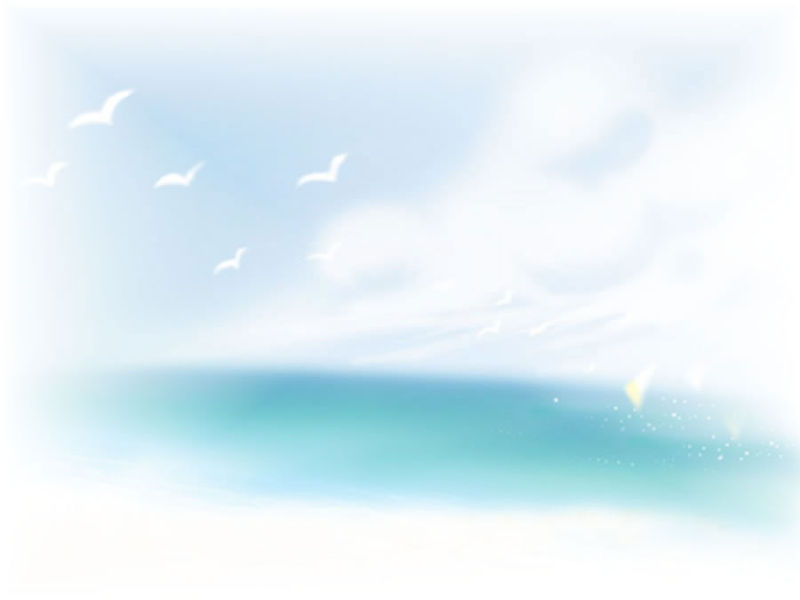 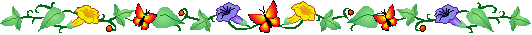 Hoạt động 1: Ổn định, trò chuyện
Dạy hát:
 - Cho trẻ hát 2 lần vỗ tay theo nhịp bài hát 
Mời tổ, nhóm, thi đua
Cá nhân
Trẻ hát vận động tự do trên cơ thể
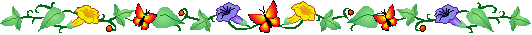 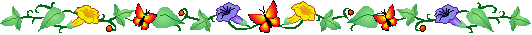 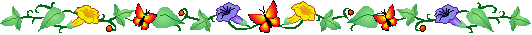 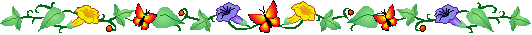 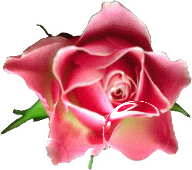 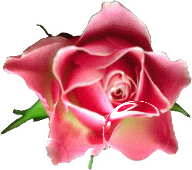 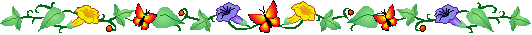 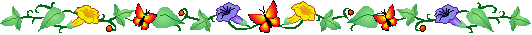 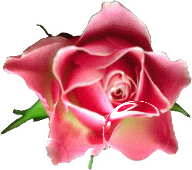 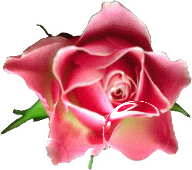 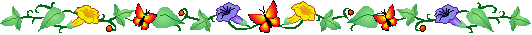 Dạy hát: Đồ dùng bé yêu
Nhạc sĩ: Lê Minh Châu
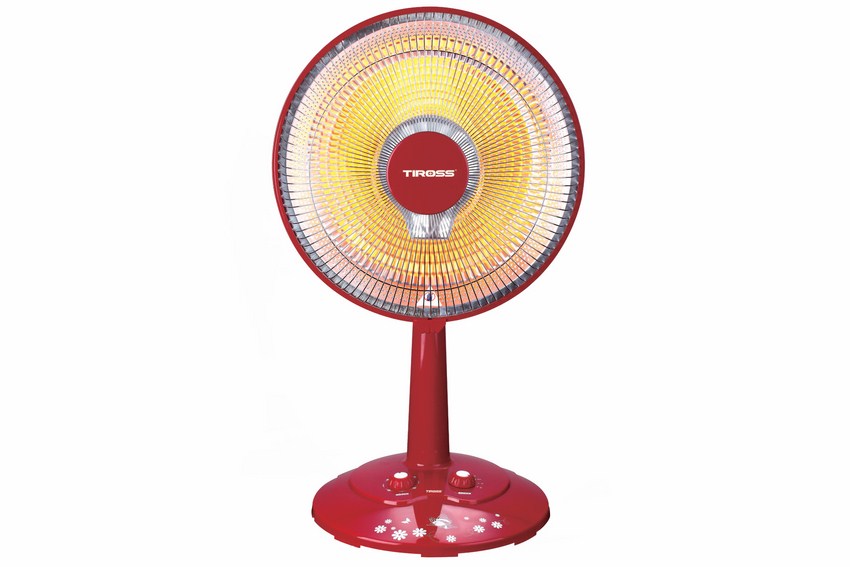 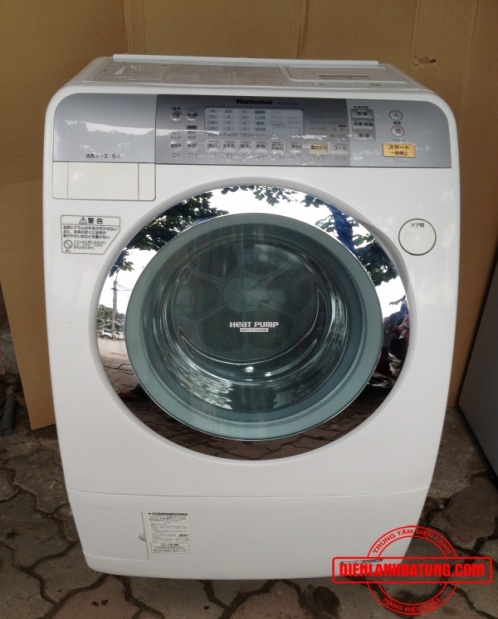 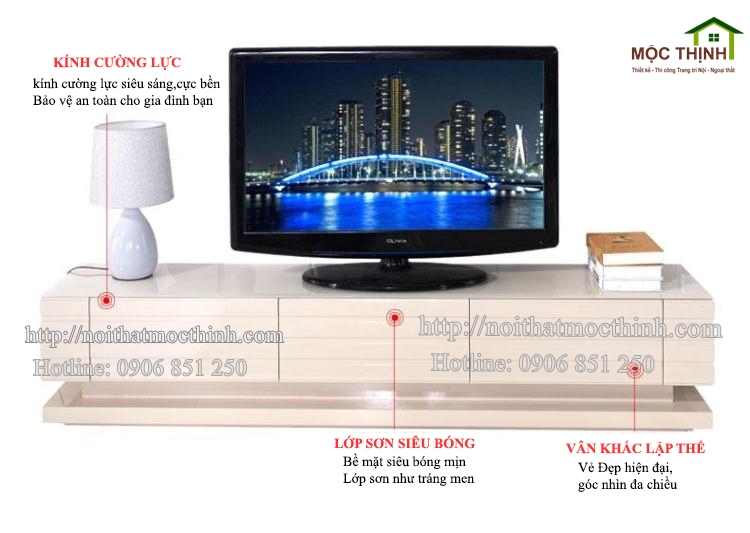 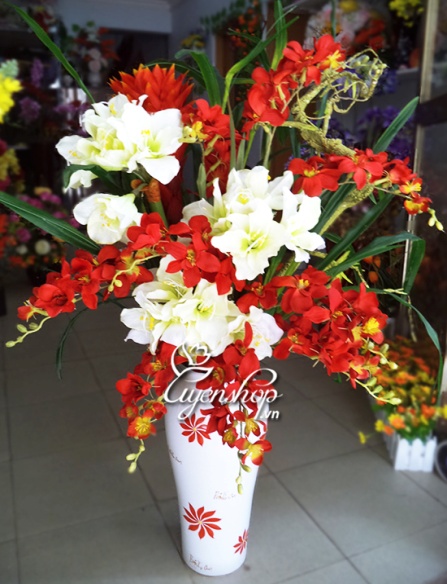 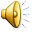 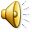 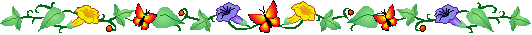 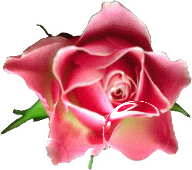 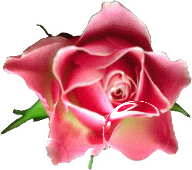 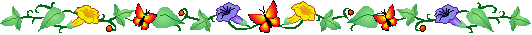 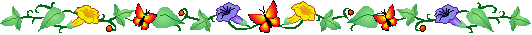 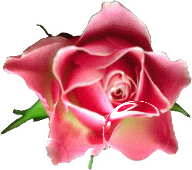 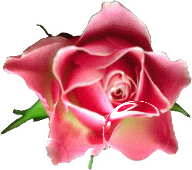 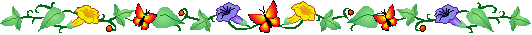 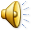 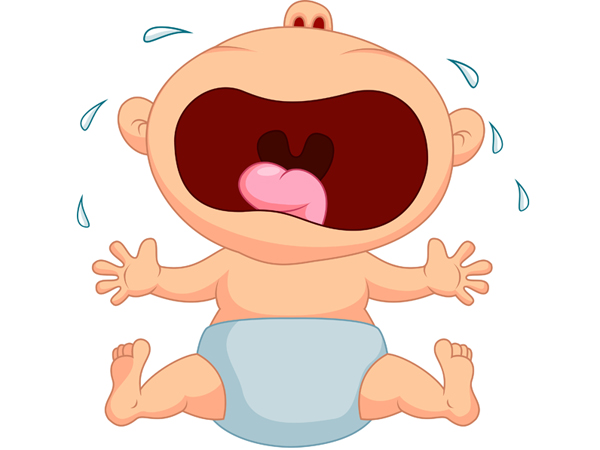 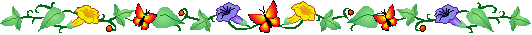 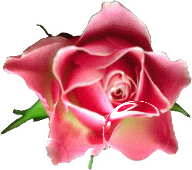 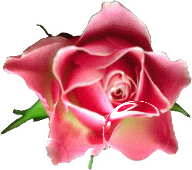 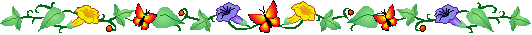 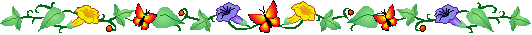 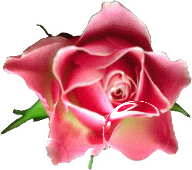 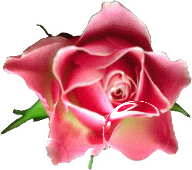 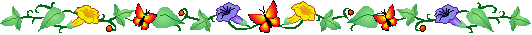 Nghe hát : Bài tay mẹ
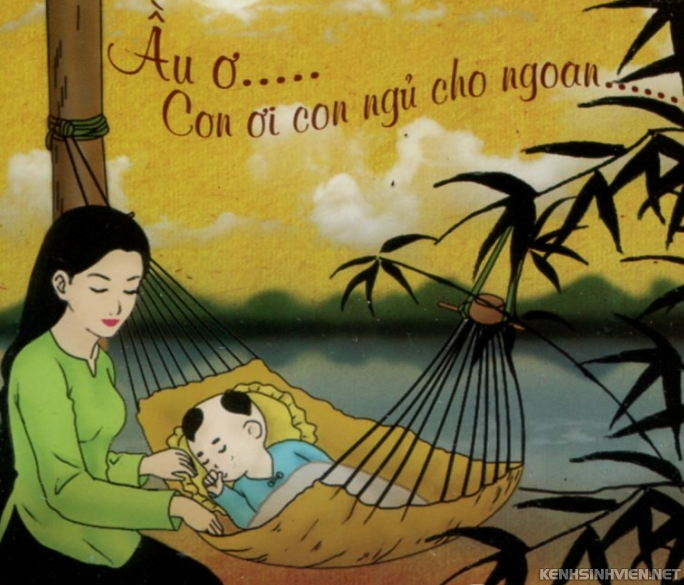 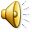 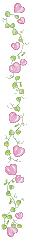 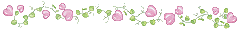 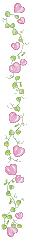 1
Hoạt động 3: Trò chơi: Ai Nhanh nhất
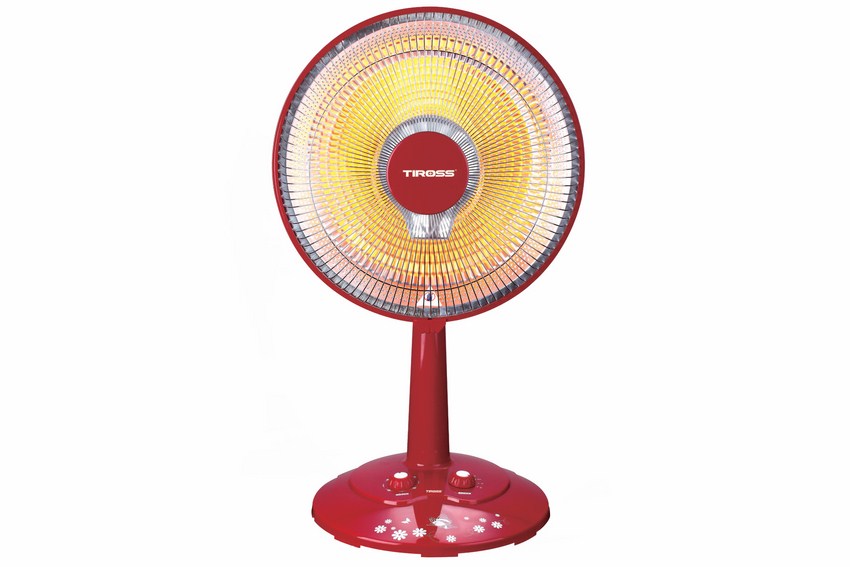 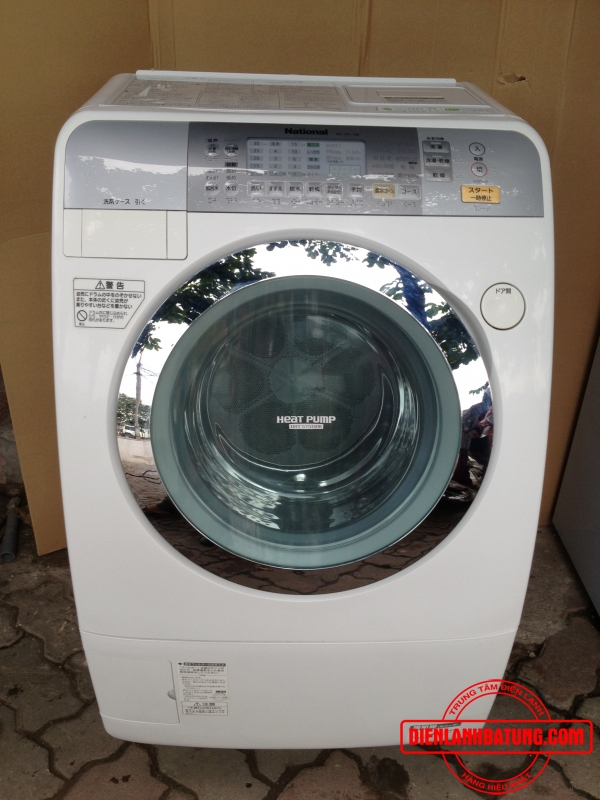 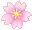 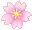 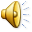 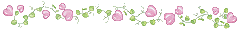